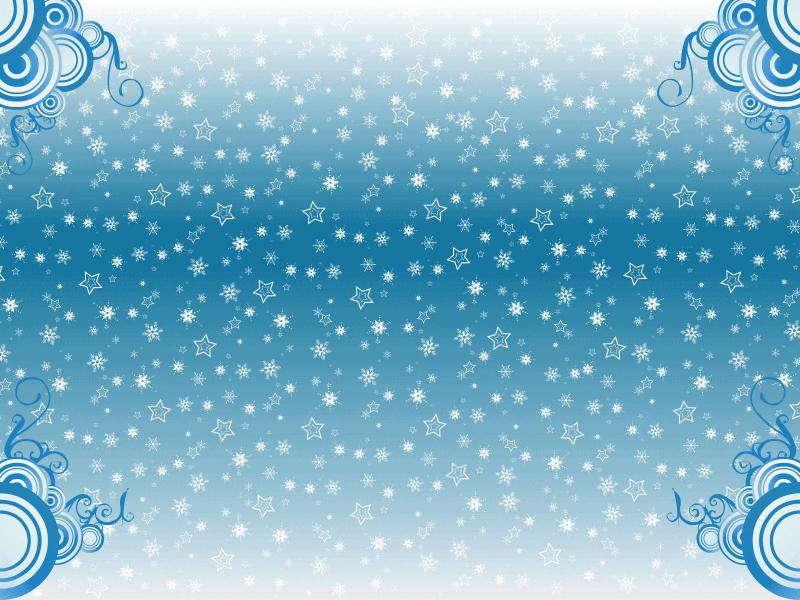 Малые Олимпийские Игры в детских садах микрорайона Молодежныйфевраль 2014год
МБДОУ № 17, 37, 39, 56.
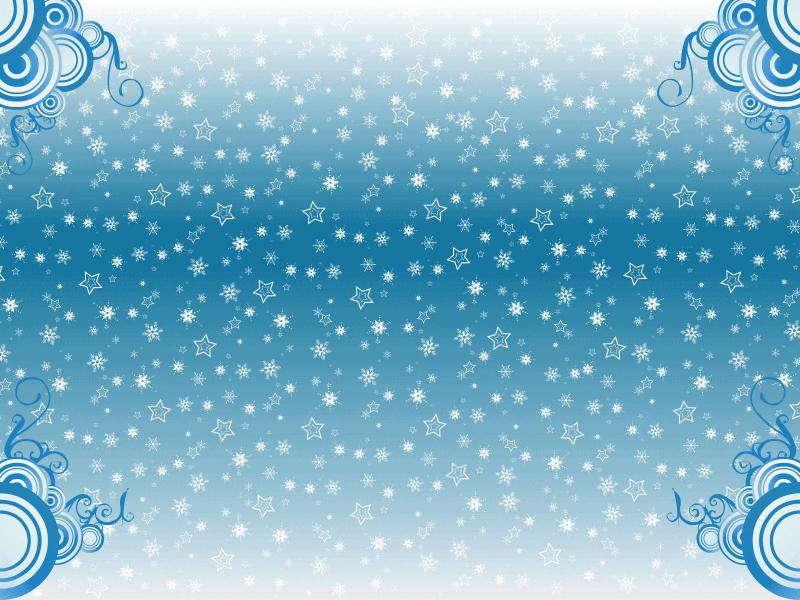 Цель проведения Малых Олимпийских Игр:
-приобщения к значимому событию в жизни нашей страны -  проведению зимних Олимпийских игр 2014;
популяризации олимпийского движения, здорового образа жизни и занятий спортом среди воспитанников дошкольных учреждений, педагогов и родителей;
повышение интереса работников дошкольного образования к проведению физкультурно-массовых мероприятий с детьми;
выявление и распространение инновационного опыта в области физической культуры дошкольников;
содействие укреплению дружбы, доброжелательных отношений между детьми,  проживающими в микрорайоне Молодежный.
Все готово к началу Олимпиады!
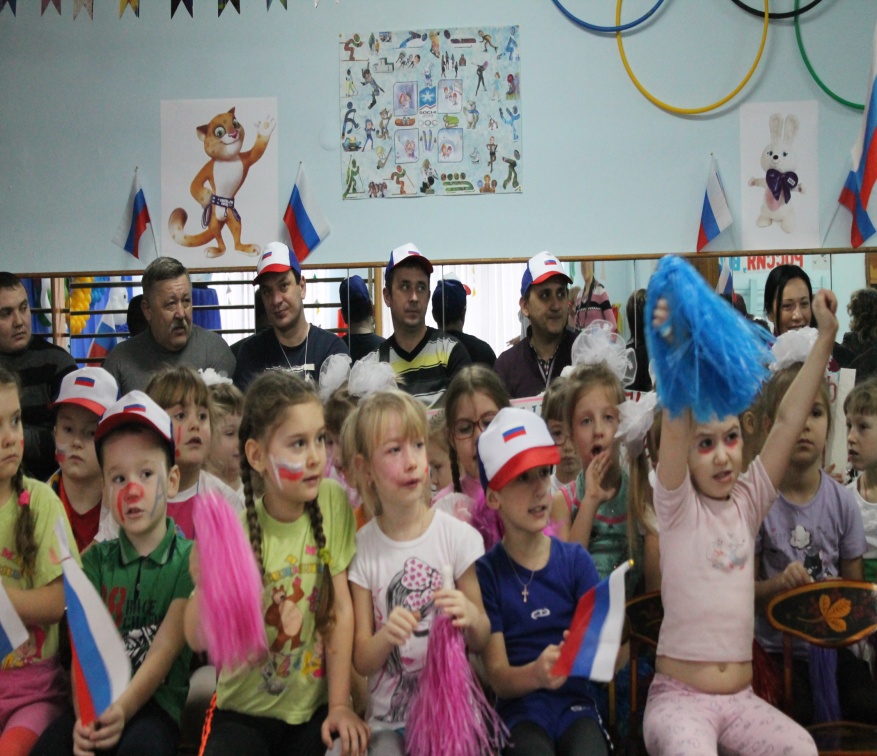 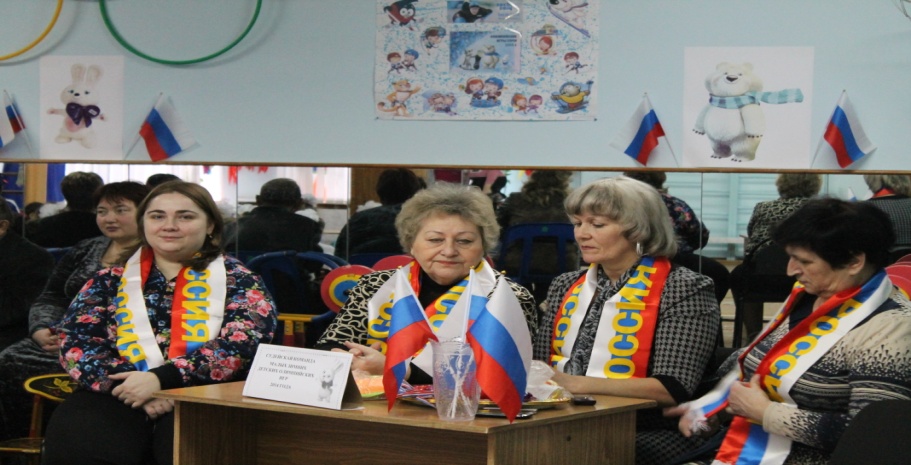 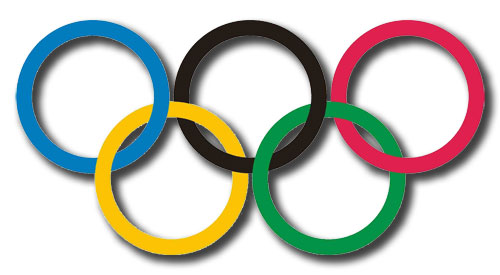 Вынос Олимпийского флага!
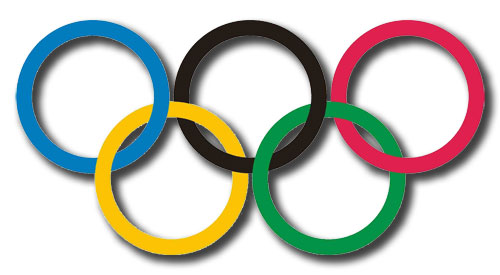 Лучик Олимпийского Огня из города Сочи доставил серый Зайка!
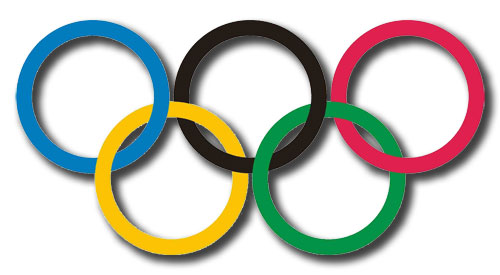 Олимпийский Огонь зажжен !!!
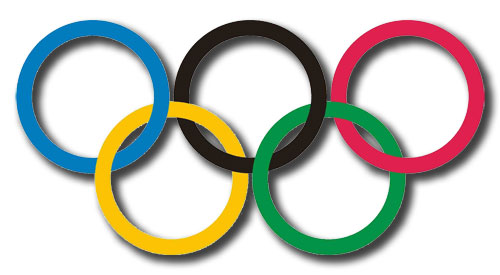 Команды готовы к стартам!
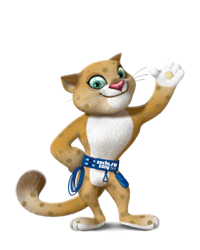 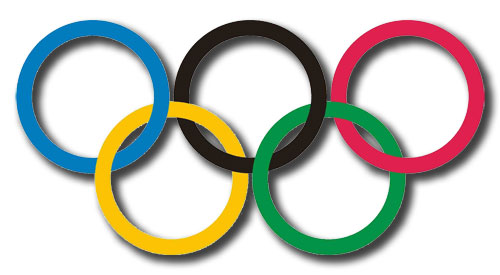 Соревнования, спортсмены, страсти – все самое настоящее, Олимпийское!
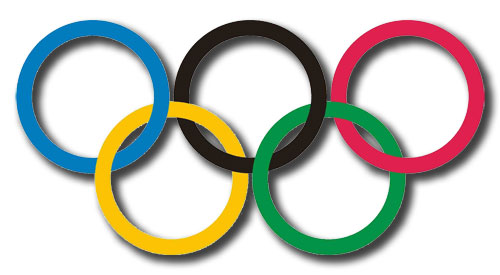 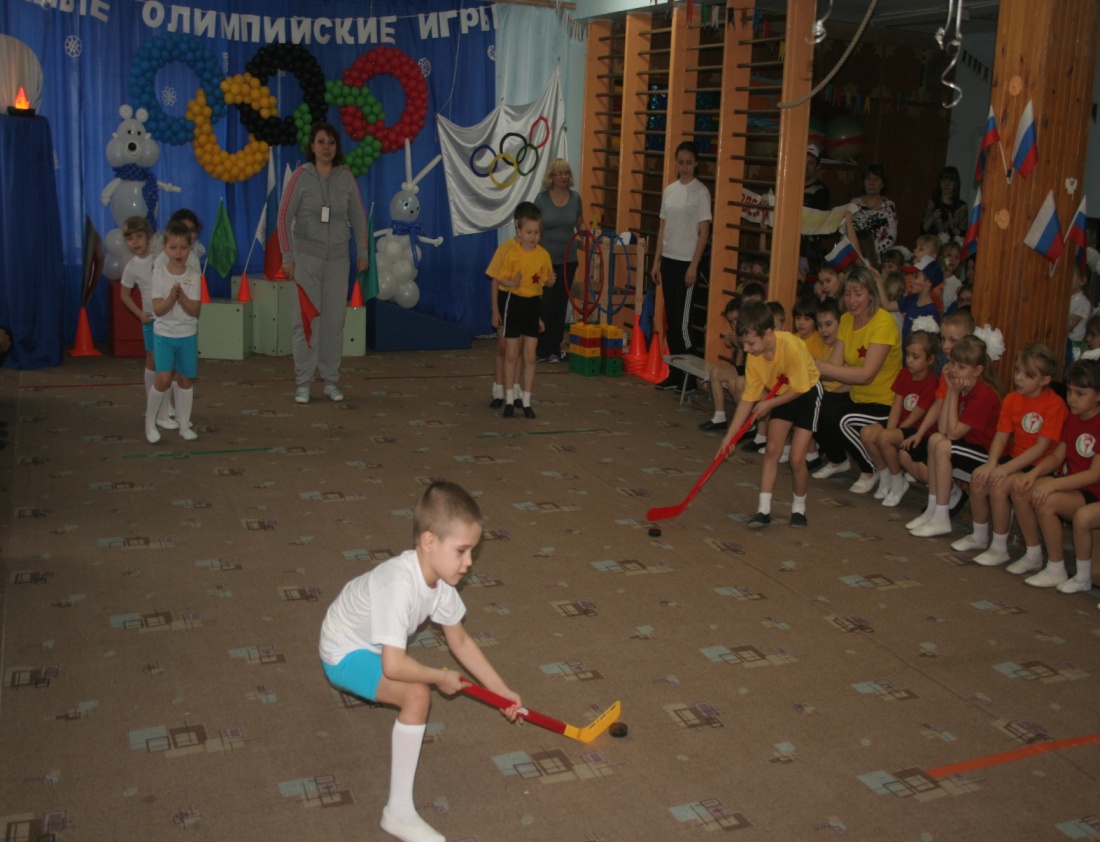 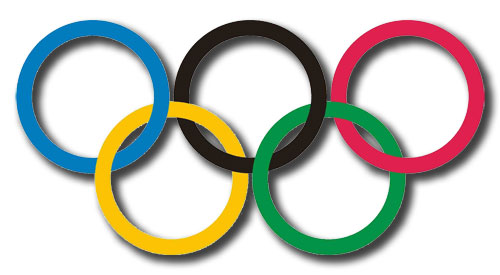 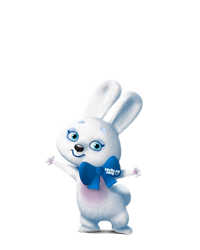 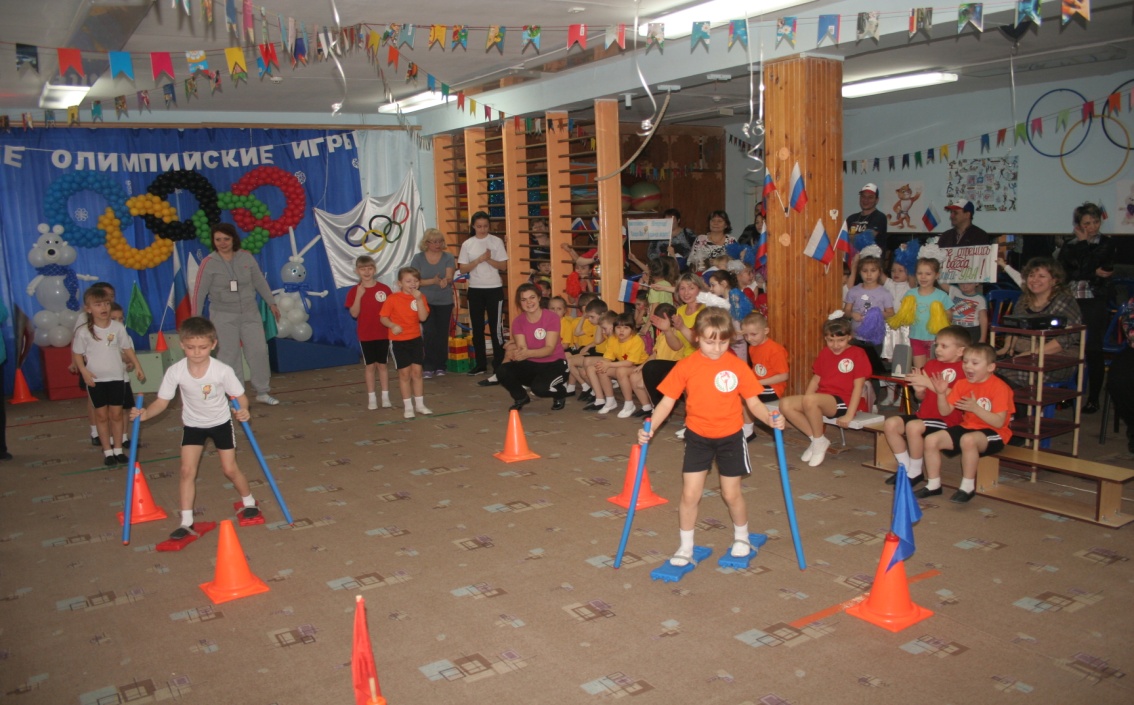 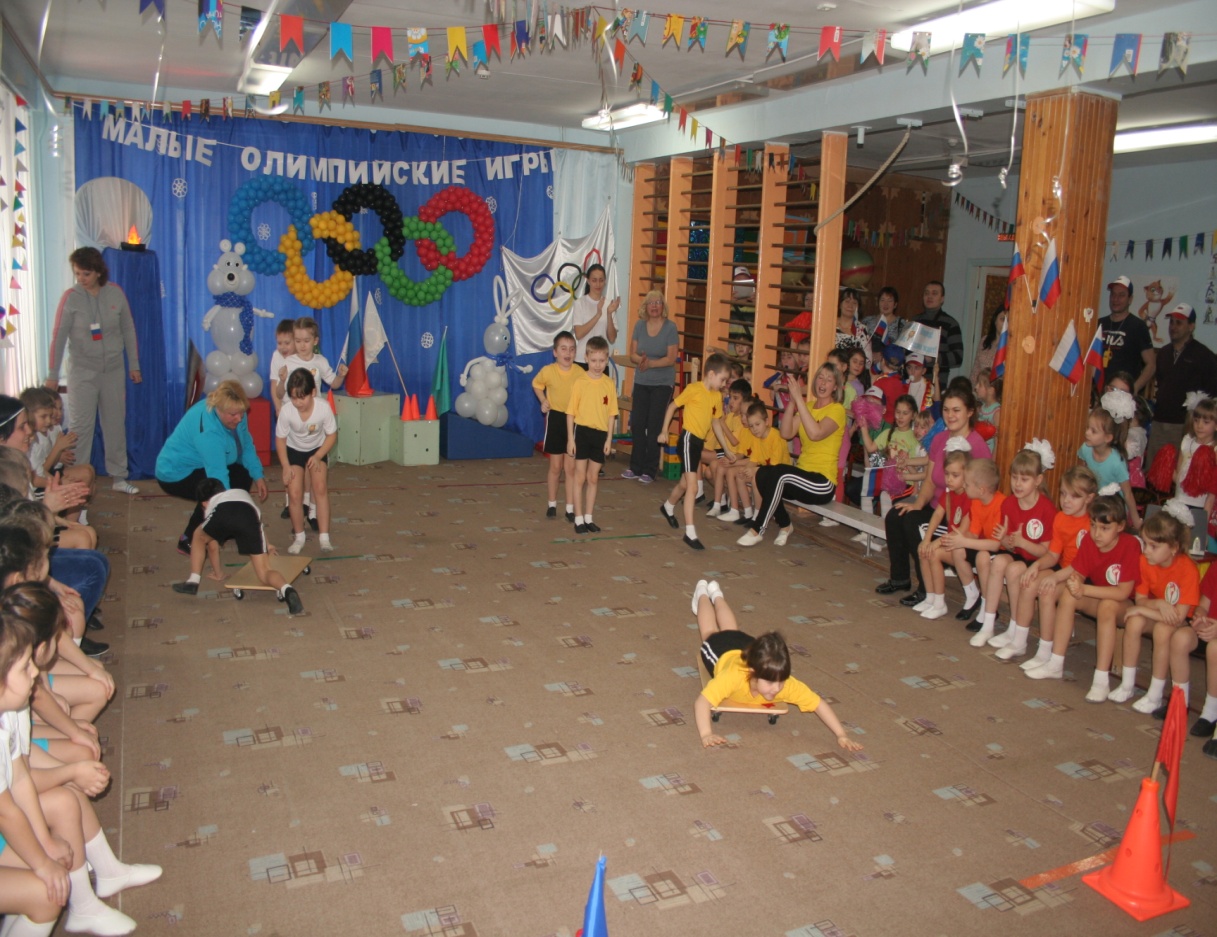 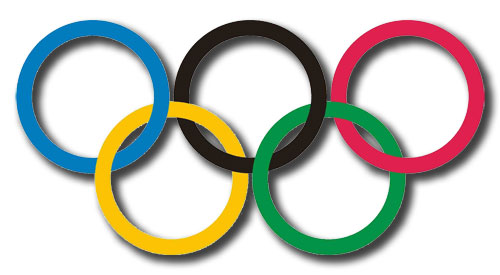 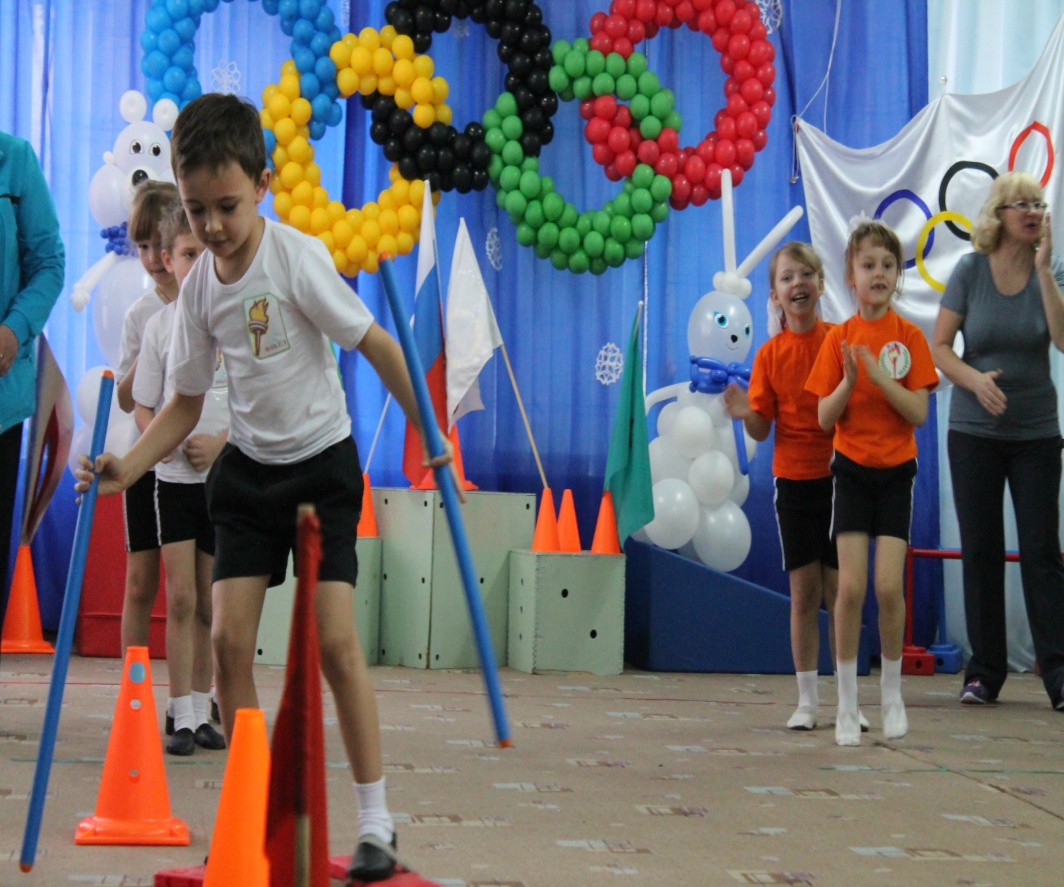 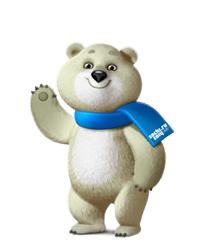 Довольны ВСЕ!
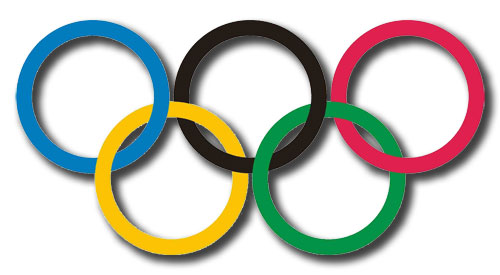 Фото на память!
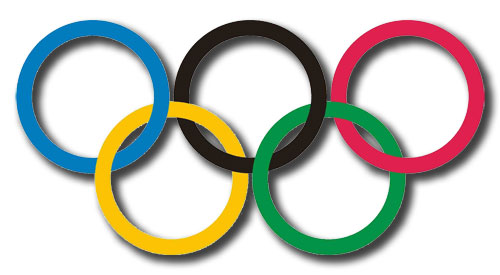